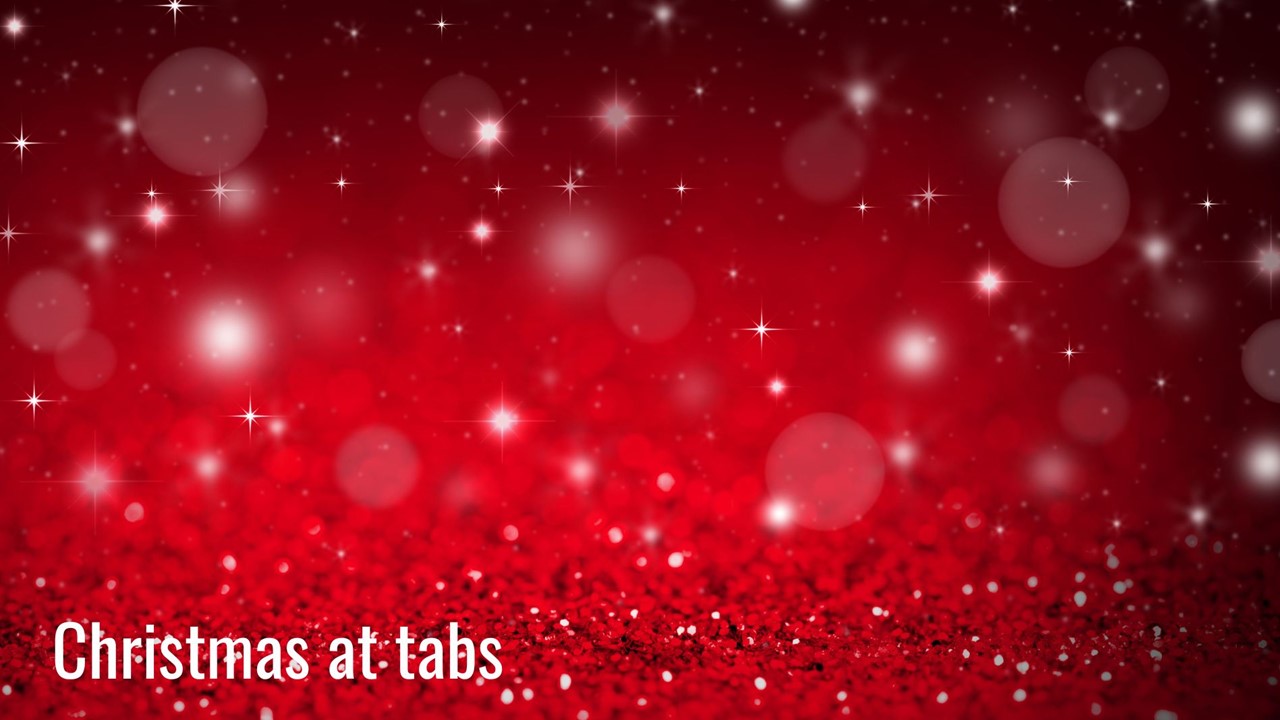 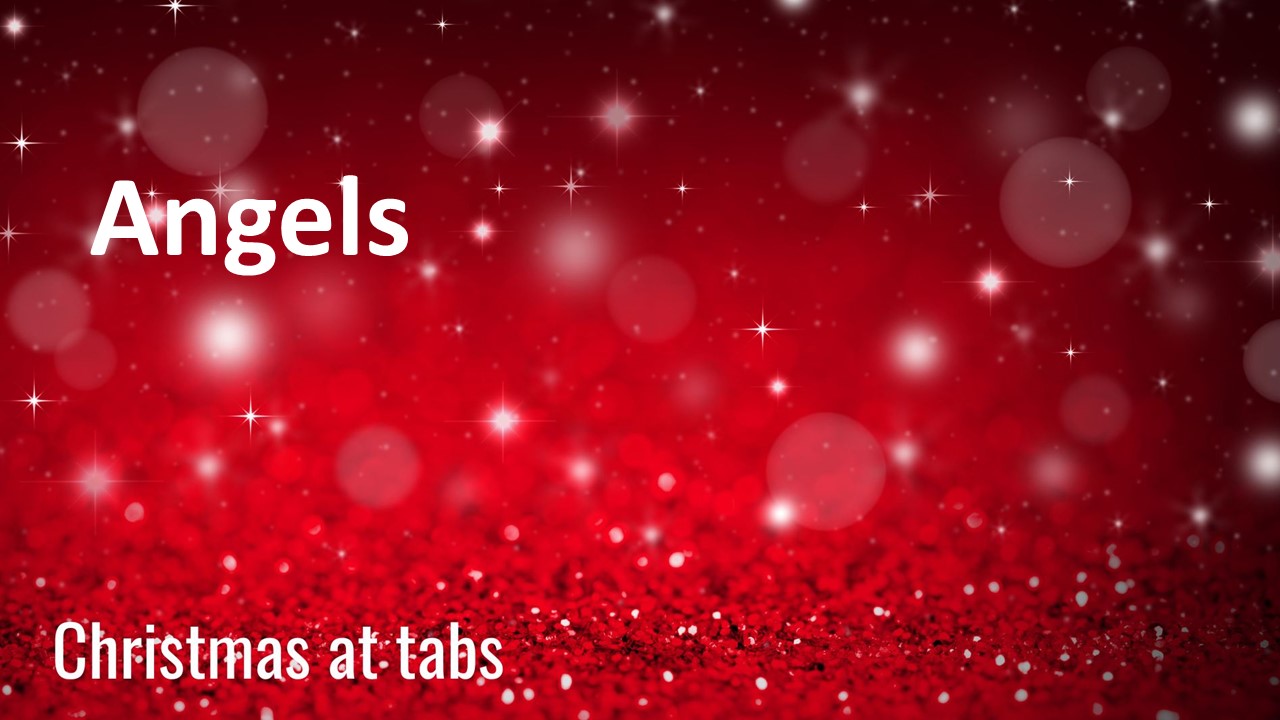 Angels
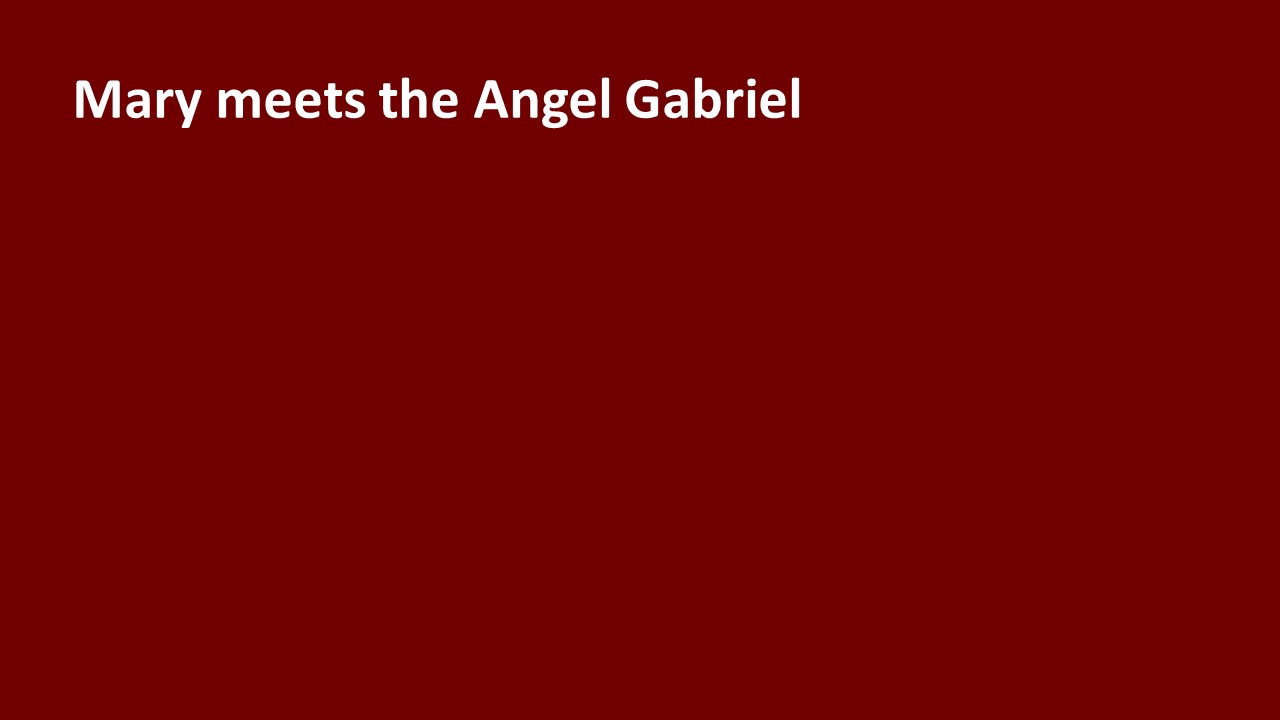 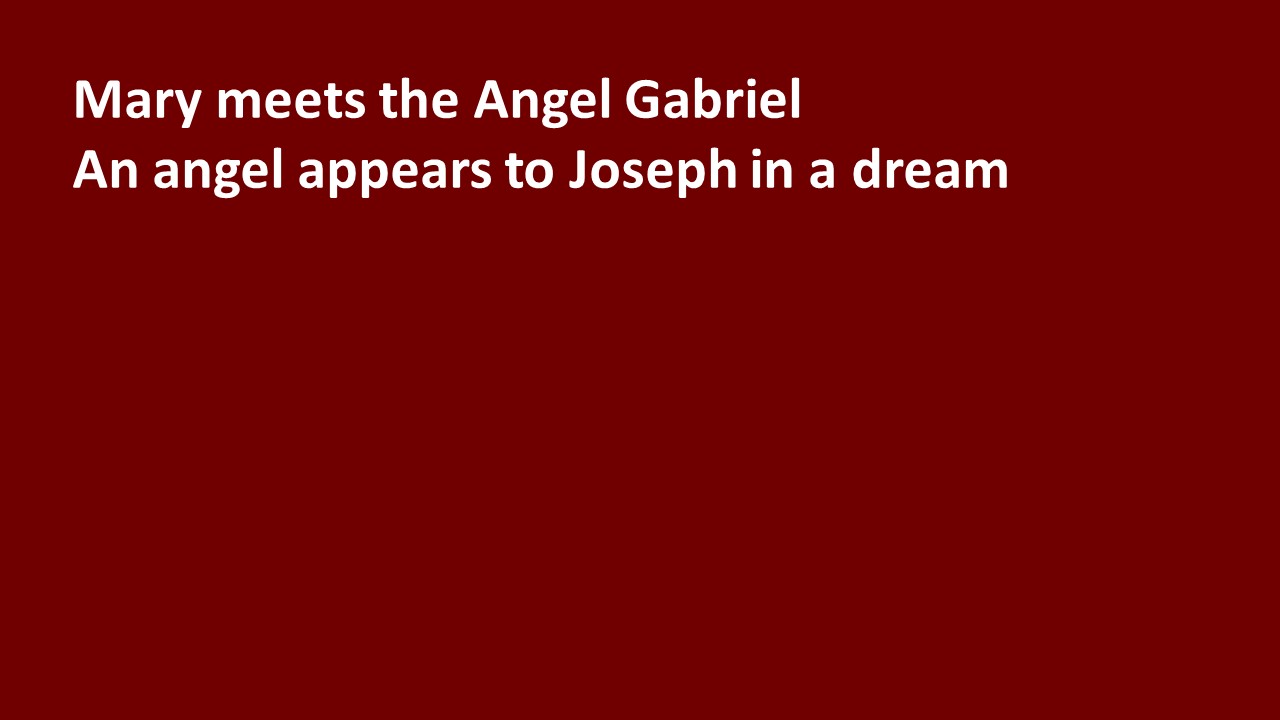 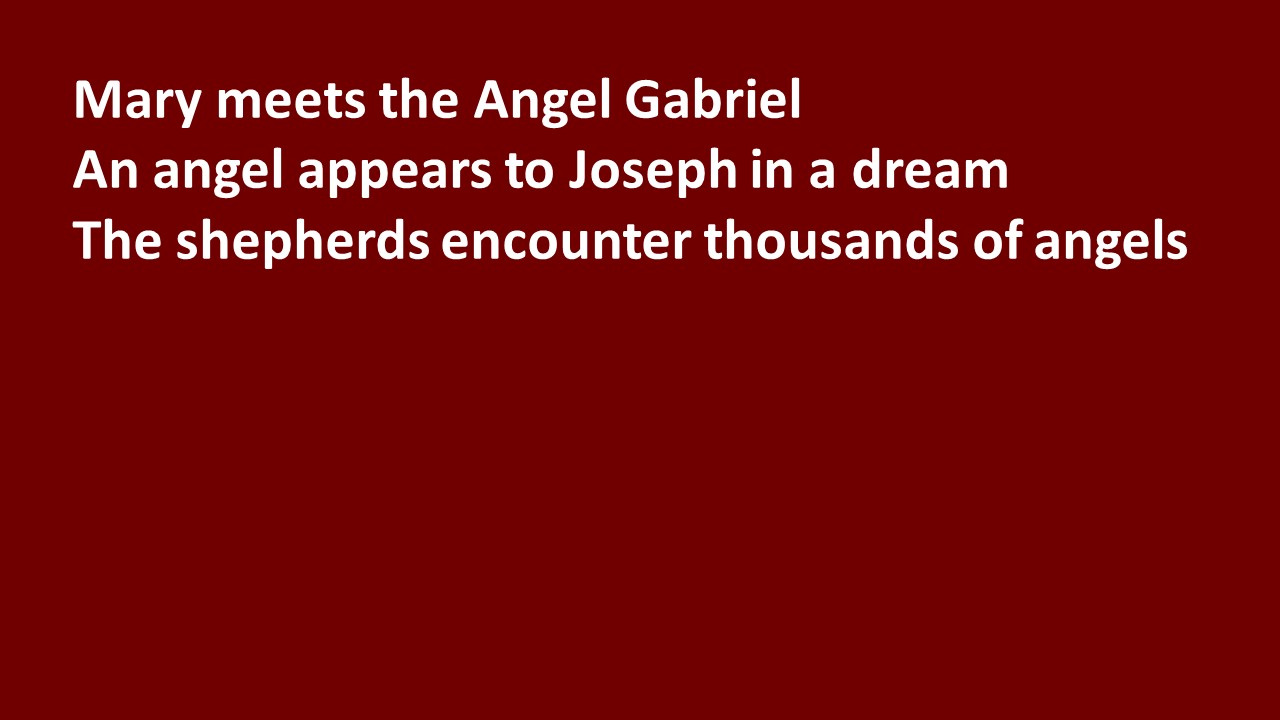 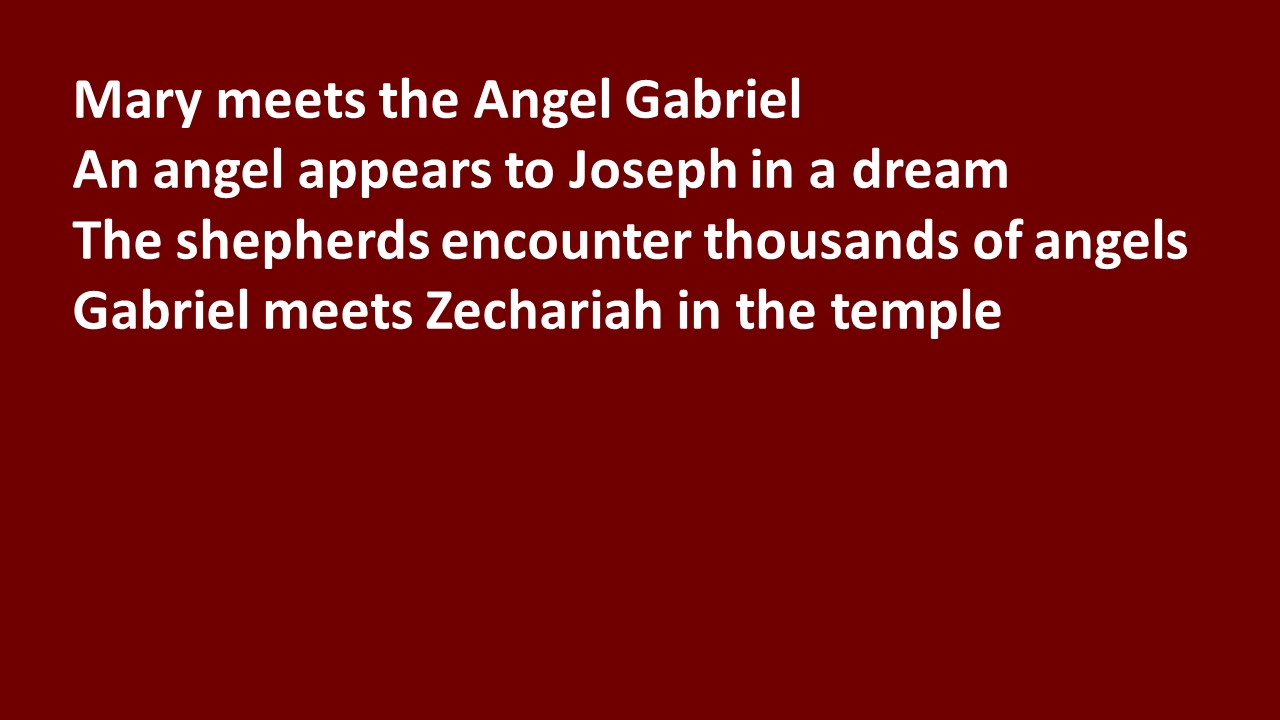 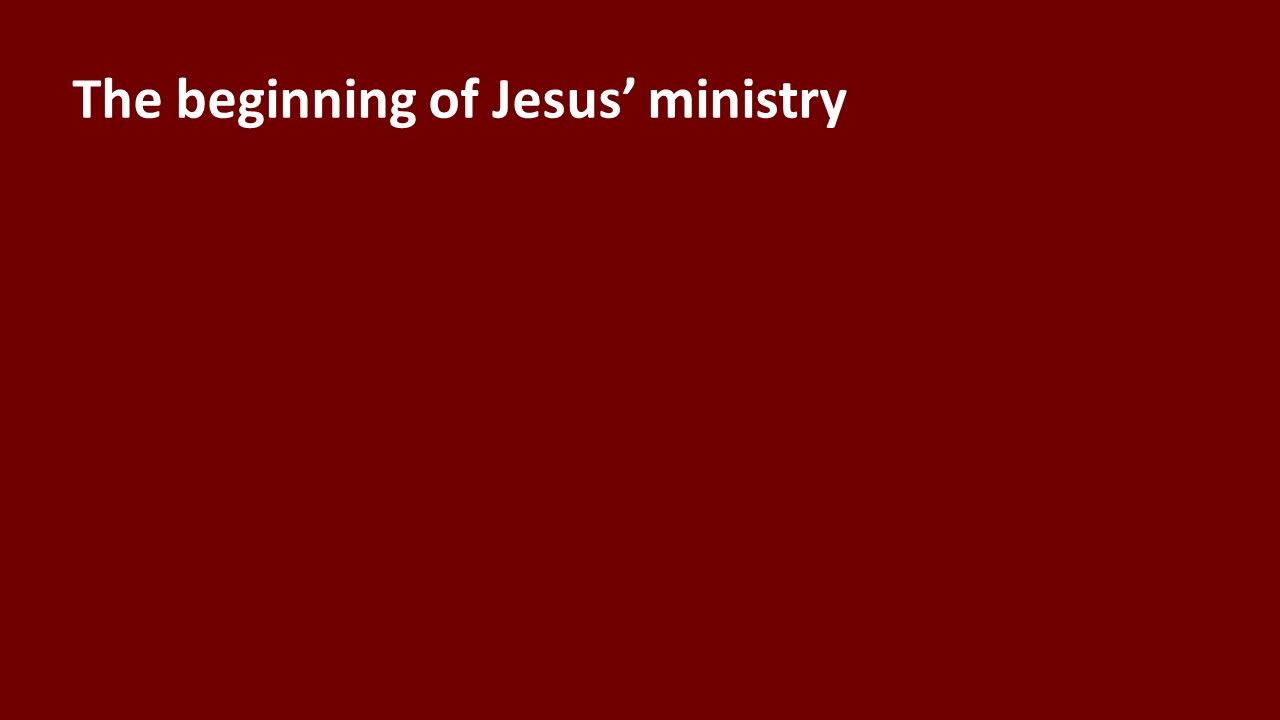 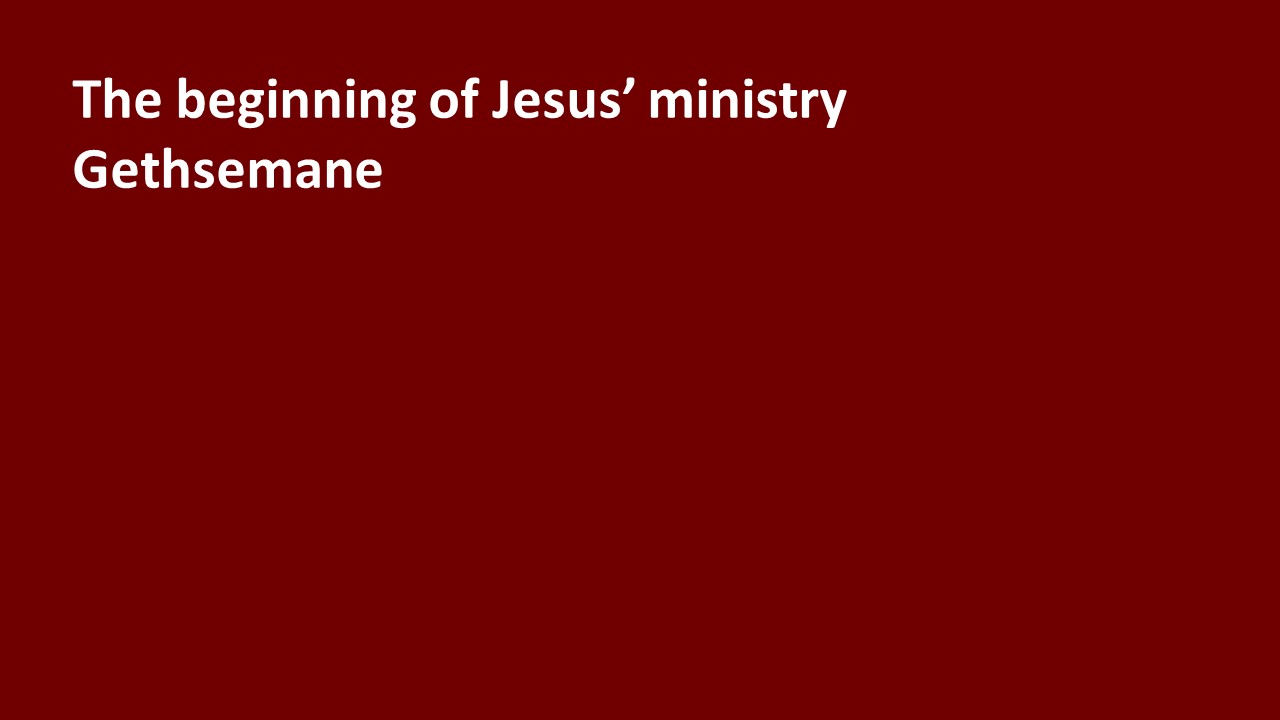 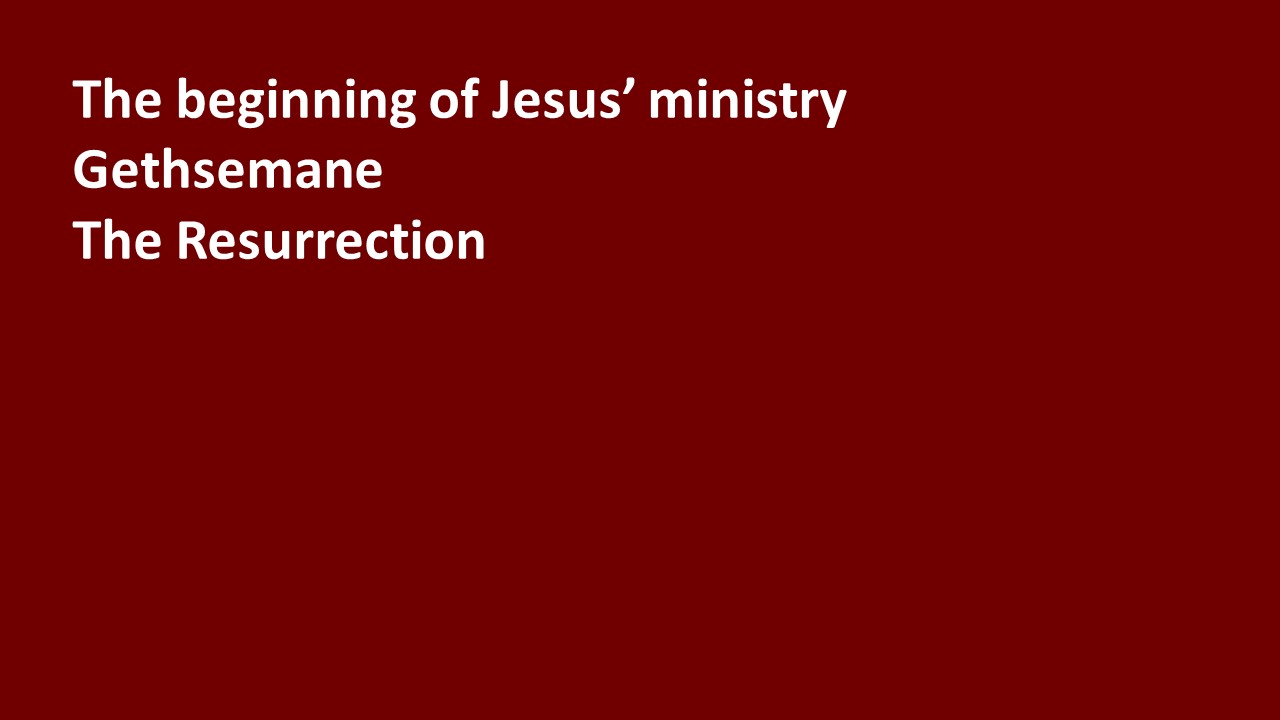 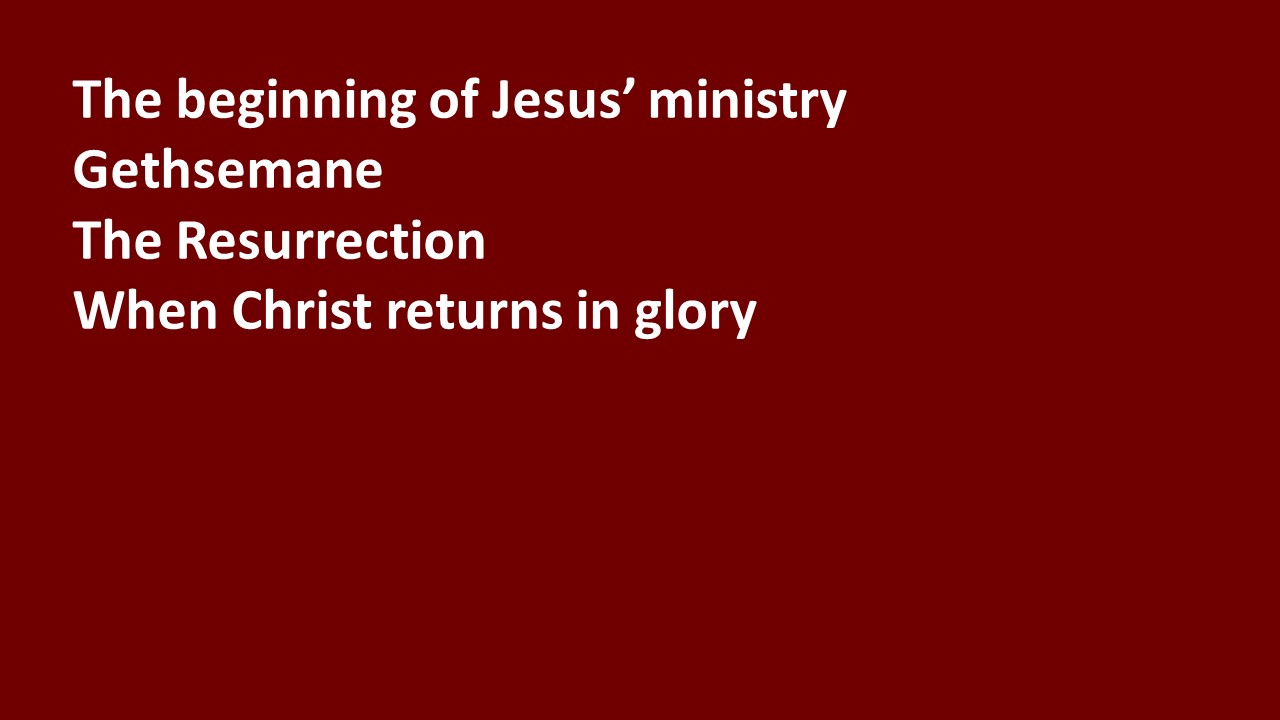 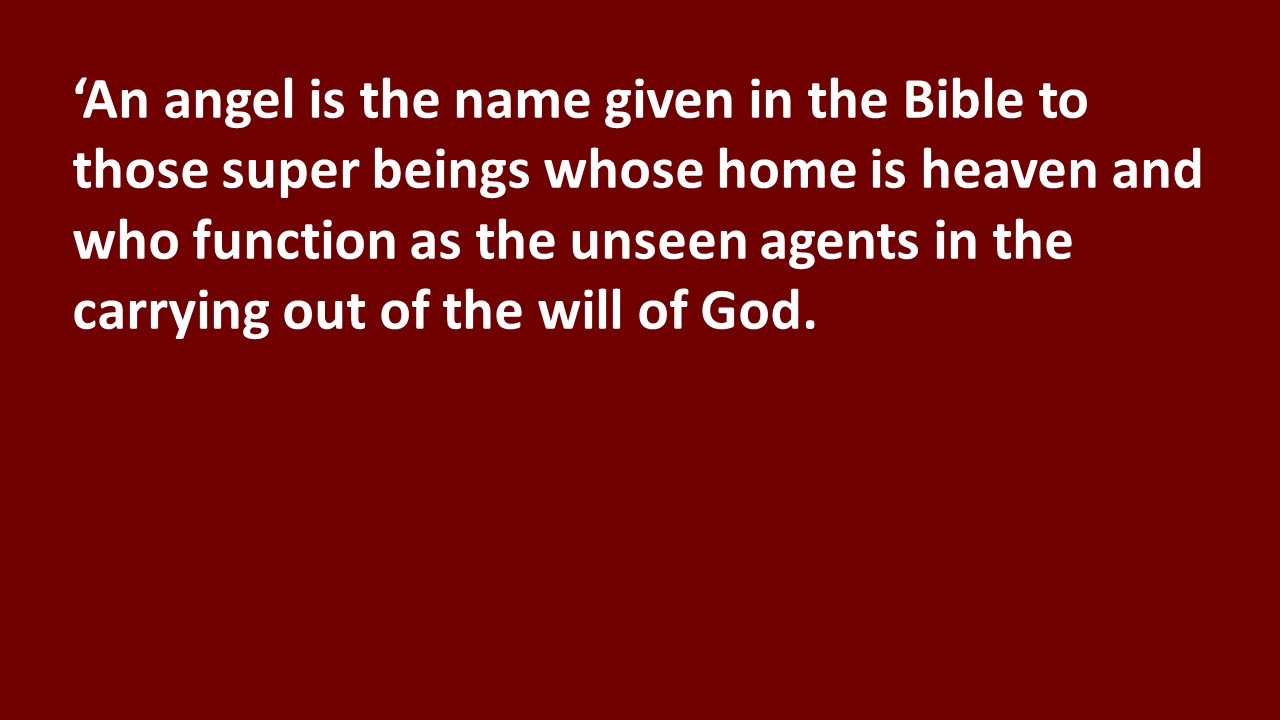 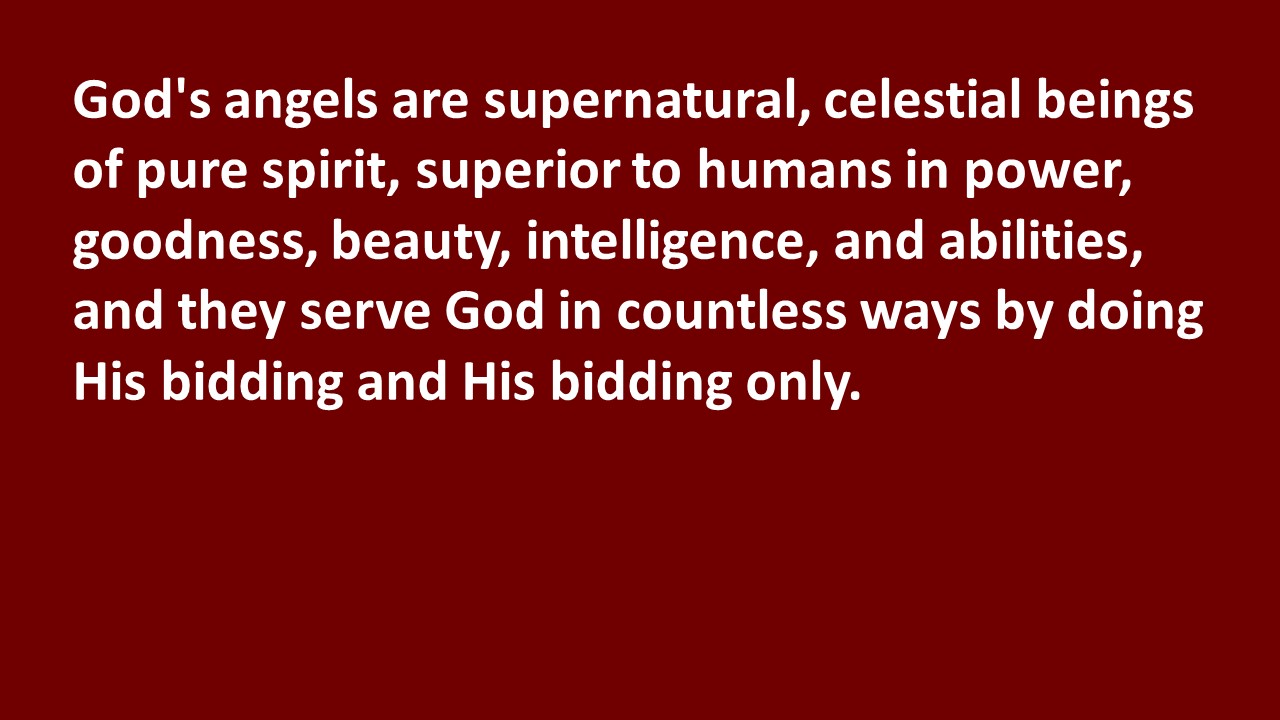 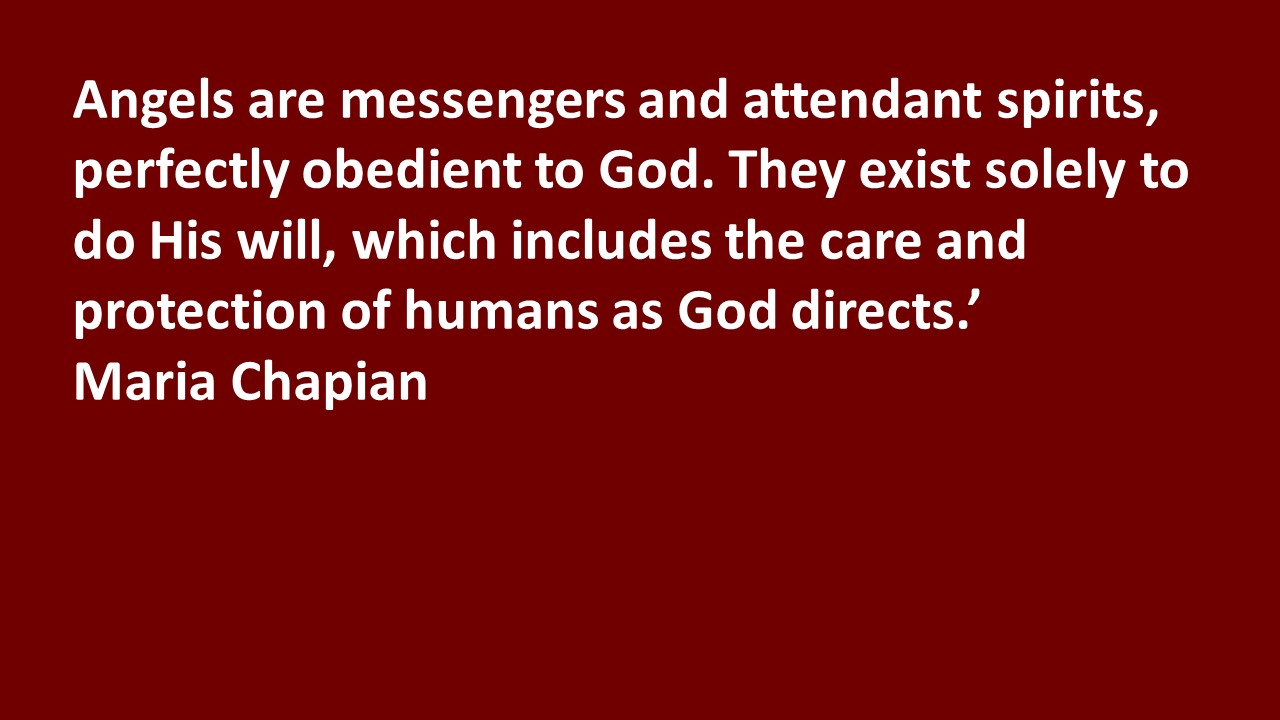